Mein Kind kommt in die Schule
Informationen für Eltern der
Grundschule Maria-Ward-Straße
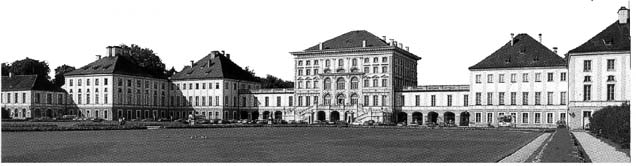 Inhalt
Begrüßung  
Vorstellung Elternbeirat und Förderverein
Unsere Schule
Bereit für die Schule?
Schuleinschreibung
Klasseneinteilung
Der erste Schultag
Schulsachen
Information zu Mittagsbetreuung und Hort
2. Vorstellung Förderverein
Förderverein:
Der Förderverein unterstützt kulturelle Projekte und Anschaffungen die der gesamten Grundschule Maria Ward zugute kommen. 
Diese werden aus den Mitgliedsbeiträgen, Spenden und Einnahmen aus Verkaufsständen bei Schulfesten finanziert.

Vorstand: Moritz Jochums, Tillmann Schlegel

Schatzmeister: Sebastian Michel

foerdervereinmws@gmx.de
2. Vorstellung Elternbeirat
Elternbeirat:
Vorsitzende des Elternbeirates:  Ludwig Lehmann
                                                             Katja Ruhnke

Über die Arbeit und Aufgaben des Elternbeirates können Sie sich informieren unter: 
	http://www.km.bayern.de/eltern/schule-und-mehr/elternbeirat.html
3. Unsere Schule
Zahlen und Fakten (Schuljahr 2023 / 24)

ca. 200 Schüler und Schülerinnen

8 Klassenlehrkräfte, 5 Fachlehrkräfte, 1 Lehramtsanwärterin

8 Klassen
Unterricht

Einsatz offener und moderner Unterrichtsmethoden

Differenzierung innerhalb der Klasse

Individuelle Förderung bei Lernschwierigkeiten 
durch Förderkurse (LRS)
Sprachliche Förderung bei Kindern mit Migrationshintergrund
Aktivitäten

Arbeitsgemeinschaften (z.B. Sportspiele, Schulgarten,  …) 

Ausflüge einzelner der Klassen (Theater, Museum, Ausstellungen, Schullandheim …)

Feste innerhalb des Schuljahres (Weihnachts- oder Osterbasar,  Sporttag, Turniertag, Bücherflohmarkt, Gottesdienste, …) 

Kooperation mit KiTas (z.B. Schnupperstunden, …)
4. Bereit für die Schule?
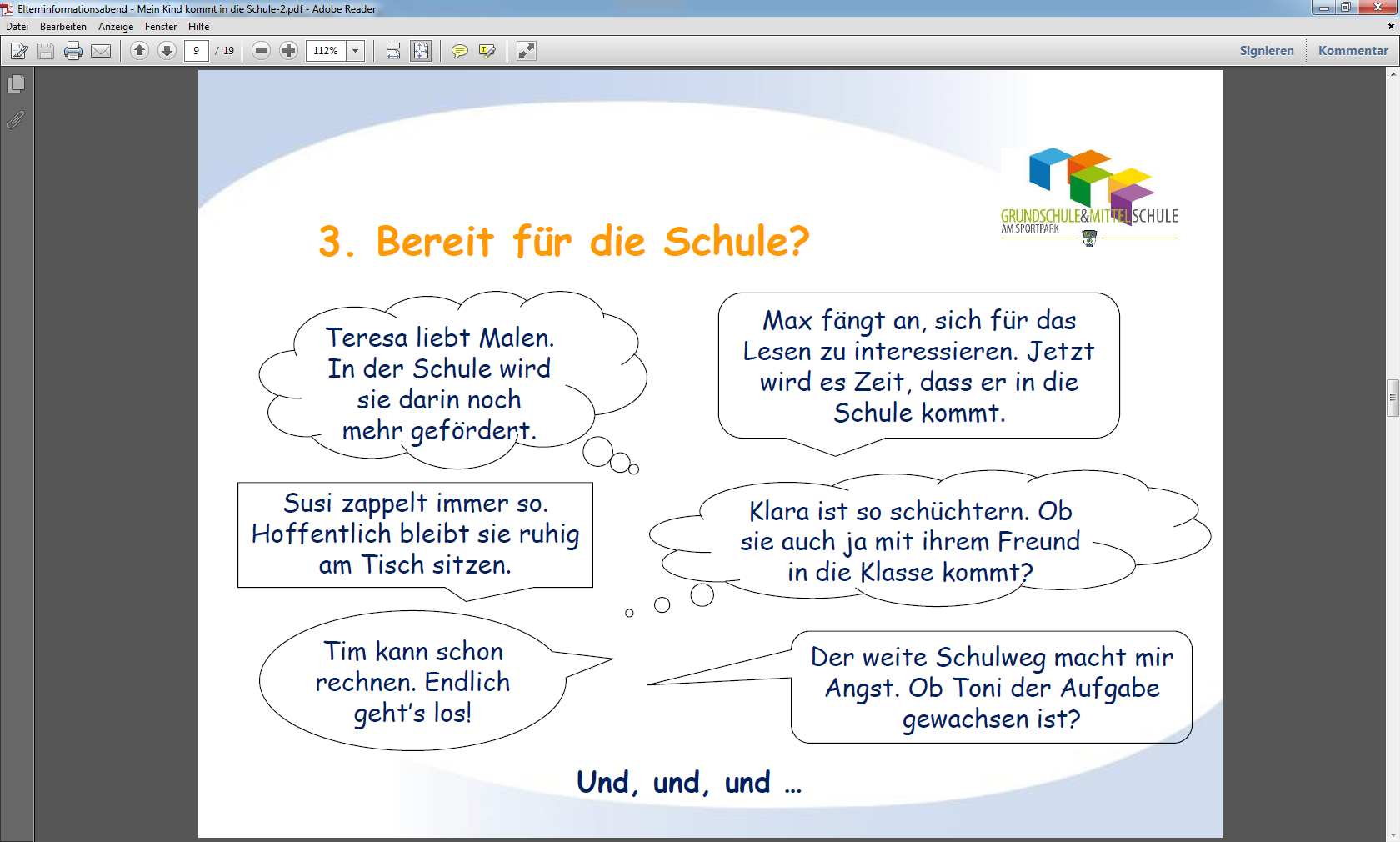 Sprache und Sprechverhalten

Mengen und Zahlen

Motorik und Bewegung                                                 

Aufmerksamkeit und Konzentration

Gedächtnis und Merkfähigkeit

Arbeitsverhalten

Sozialverhalten
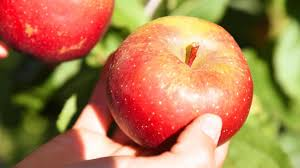 5. Schuleinschreibung
Organisatorisches:
Termin: 13.03.2024
Uhrzeit: 14.00 Uhr – 19.00 Uhr
	Terminvergabe ab 19. Februar unter	
	Tel.: 089/170 130 (Montag bis Donnerstag 8.00 – 11.00)

Ablauf:
Anmeldung in der Aula am Anmeldungstisch
Screening der Kinder im Zimmer 107 oder 102)
Formaler Teil mit den Eltern im Klassenzimmer 104 und 106
Bitte mitbringen:
Ihr Kind 

Gesundheitsnachweis (kann nachgereicht werden)
 Nachweis von 2 Masernimpfungen
Geburtsurkunde /Pass

Evtl. Sorgerechtsbeschluss
6. Schulspiel
Schulspiel (wenn wir uns  Ihr Kind noch genauer anschauen wollen) nur nach Einladung durch die Schule (Terminvergabe in Zimmer 103)

Termin: 14.März um 8.00 Uhr in Zimmer 106
Ablauf:

„Unterricht“ mit den Kindern
Telefonat mit den Eltern über das Ergebnis
Einschulungskorridor: bei Kindern zwischen dem 1. Juli und 30. September entscheiden die Eltern, ob sie lieber noch 1 Jahr warten möchten; keine „Zurückstellung“
7. Klasseneinteilung
Max. Klassenstärke in Jahrgangsstufe 1: 28 Kinder

Berücksichtigung (wenn möglich) von einem Freund/einer Freundin

Verteilung Jungen/Mädchen 
Verteilung deutscher Kinder/ Kinder mit Migrationshintergrund
Verteilung Religionszugehörigkeit
Evtl. Verteilung nach Mittagsbetreuung

Bekanntgabe der Klassenlehrkraft und der Klasseneinteilung am ersten Schultag
8. Der erste Schultag
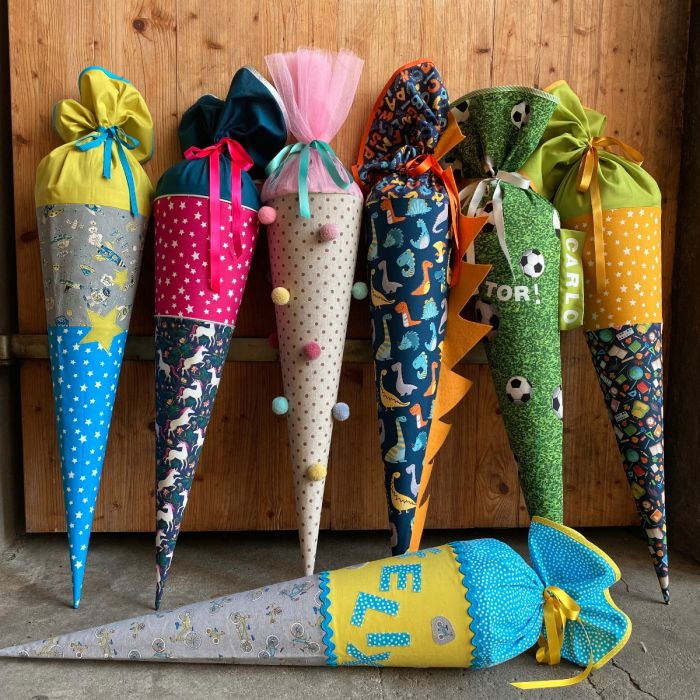 Datum: 10.09.2023                                

9.00 Uhr Begrüßung aller Schulanfänger und Eltern (je nach Wetter im Pausenhof oder in der Turnhalle)

Erste Unterrichtsstunde im Klassenzimmer (ohne Eltern)

11.00 Uhr Unterrichtsende

Bewirtung der Eltern durch den Elternbeirat im Hof
9. Schulsachen
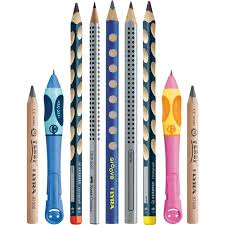 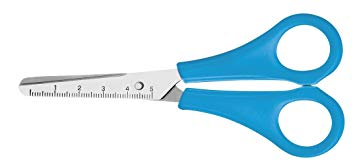 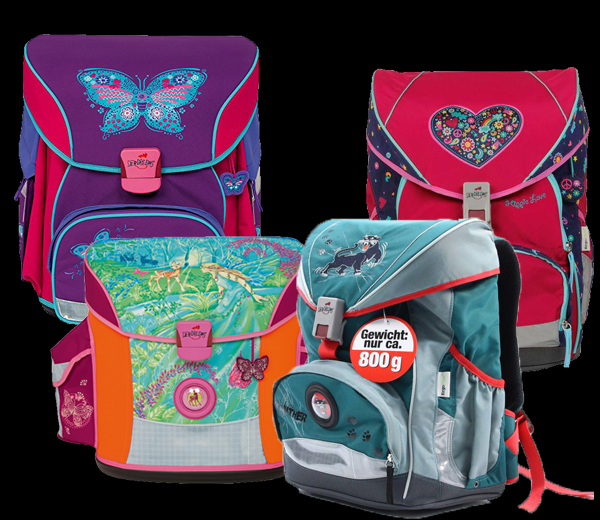 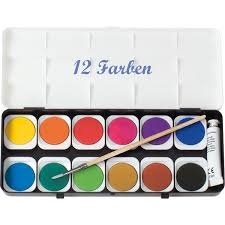 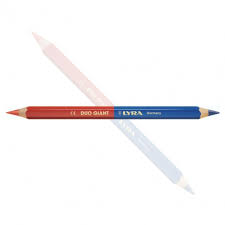 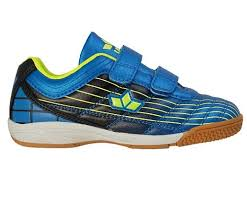 http:www.gs-maria-ward.dePadlet mit allen wichtigen Informationen
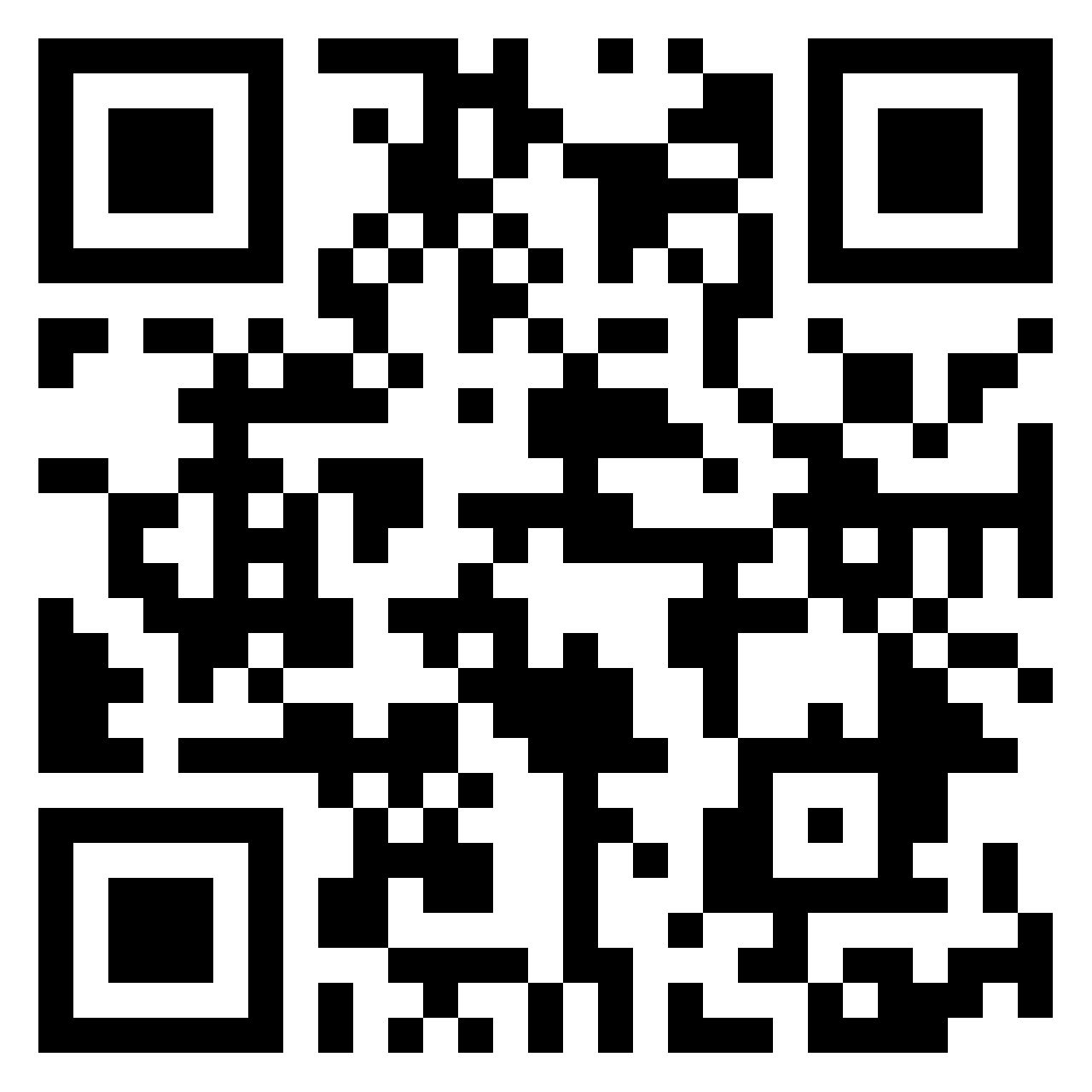 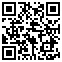 Padlet
Und am Nachmittag?
Unsere Schule verfügt über keine Ganztagsklassen.

4 Mittagsbetreuungen (Elterninitiativen) betreuen Kinder bis 15.30 Uhr / 16.00 Uhr.
Die Anmeldung findet am Einschreibetag statt. Bitte bringen Sie unbedingt Ihren Arbeitsnachweis mit!

Dazu gibt es in der Nähe 2 städtische Horte (Kita-Finder) und zwei private Horte (Anmeldung direkt dort).
Vielen Dank für Ihre Aufmerksamkeit und viel Vorfreude auf die Schule!